Surya Namaskar Yajna 2015
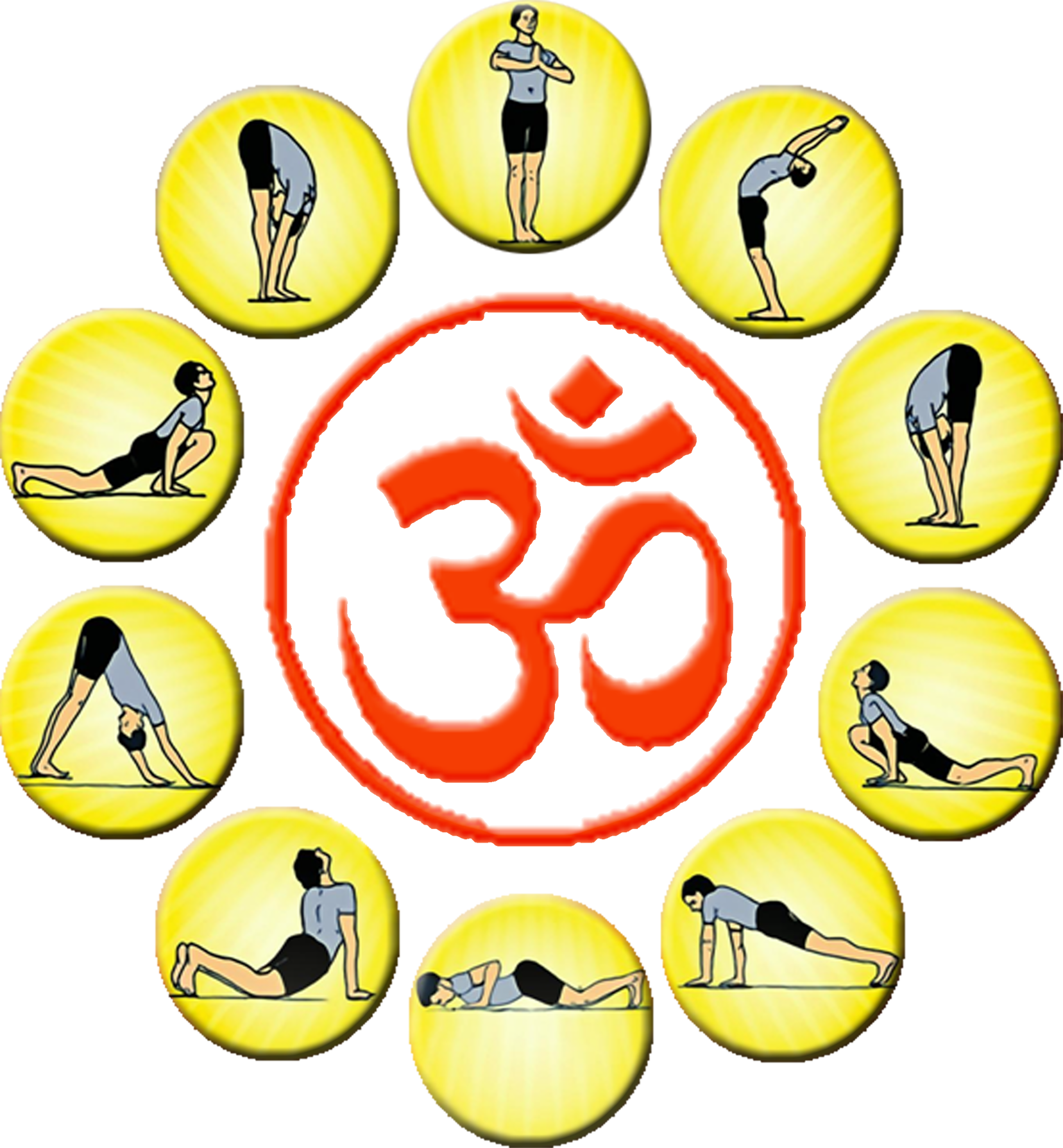 Abhimanyu Shakha Invites you to celebrate 
                        Sun Salutation Day
                                  Venue: Place Details
                                   Date :1st Feb 2015
                                  Time : 11:00 am
Visit : www.hssus.org/sny                                         email: sny@hssus.org
Surya Namaskar YajnaProgramme Details
Visit : www.hssus.org/sny                          email: sny@hssus.org
Surya Namaskar “Health For Humanity”